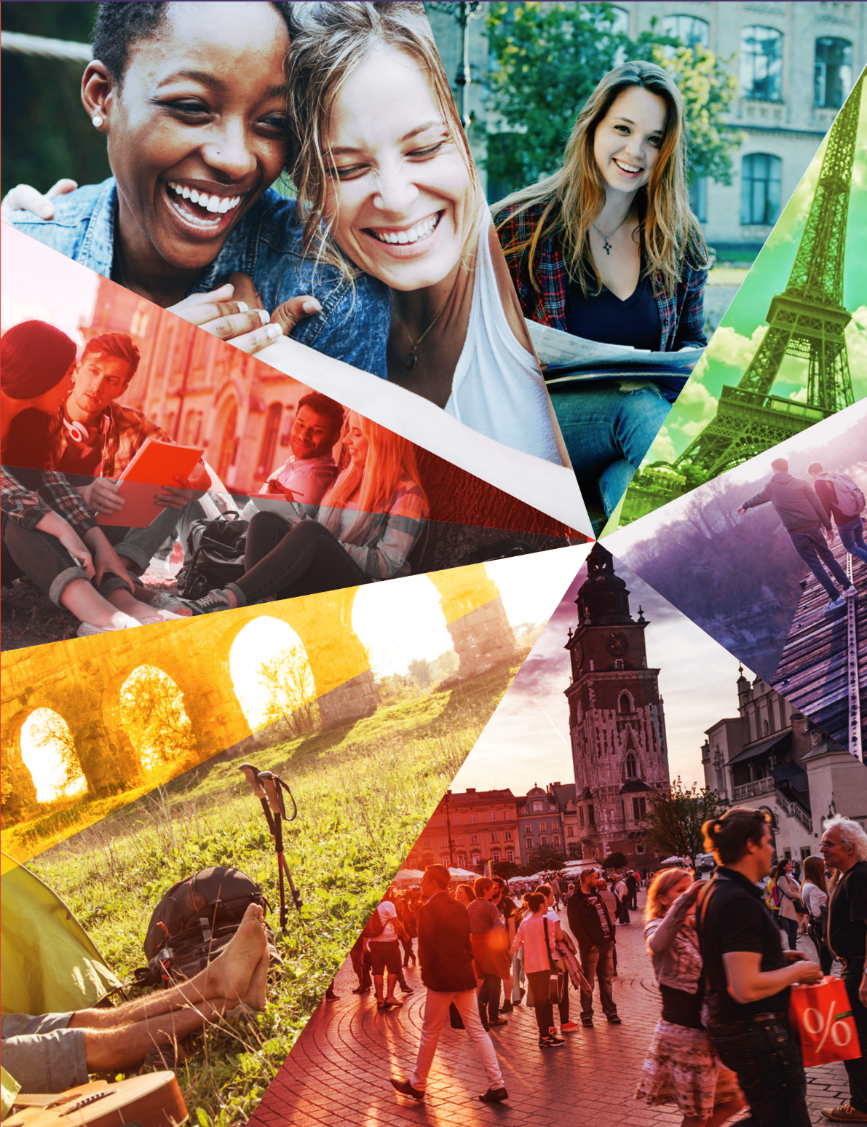 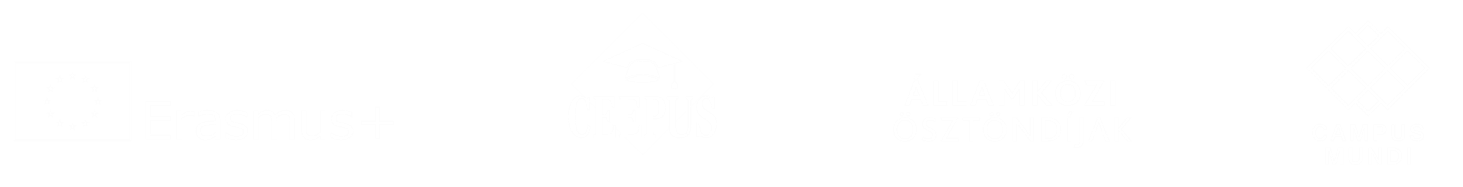 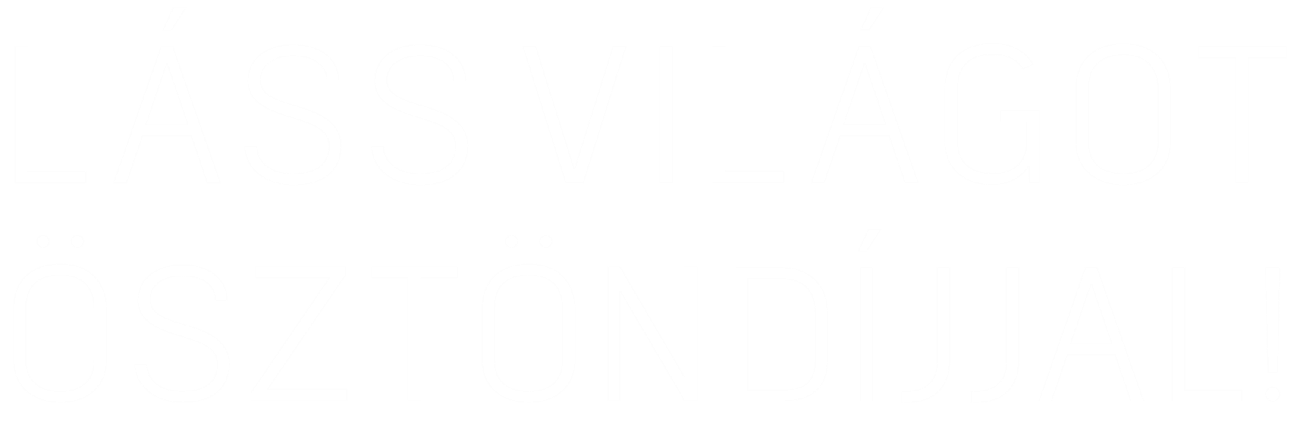 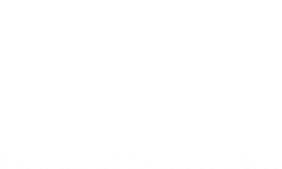 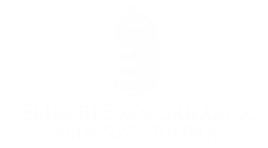 [Speaker Notes: Képet ki kell cserélni]
Új ismeretek és perspektívák
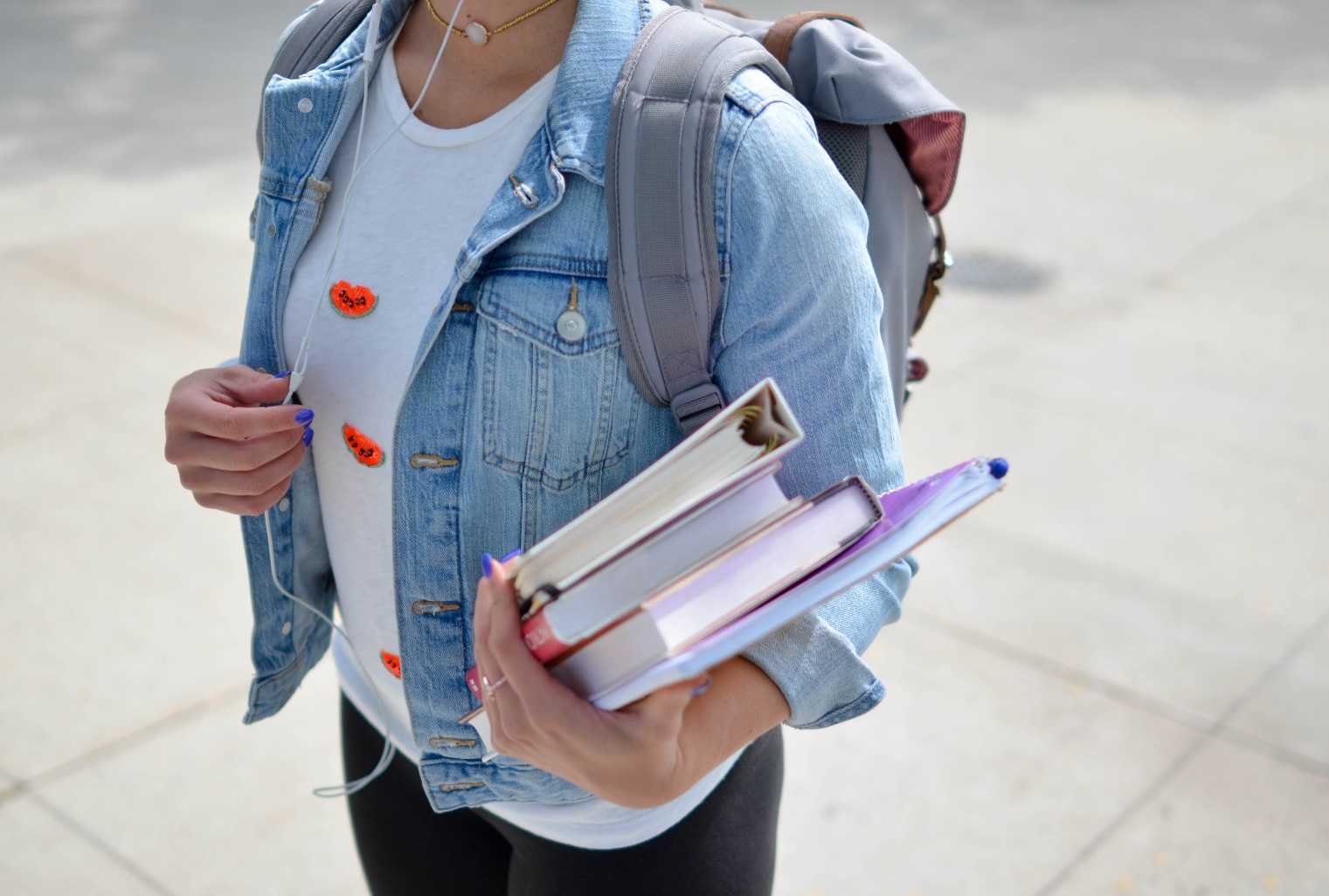 érdekes kurzusok és szakmai kihívások
egy másik ország oktatási rendszerének megismerése
határozottabb tanulmányi és szakmai célok
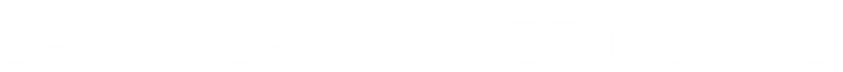 [Speaker Notes: Ne a nyári egyetemekkel kezdődjön + legyen szó a tanulmányokról (másik dia?)]
Izgalmas előadásokrangos egyetemeken
nyári egyetemek
nemzetközi kutatóhálózatok
projektek külföldi hallgatókkal
részvétel külföldi konferenciákon, tanulmányi versenyeken
előadói készség fejlesztése
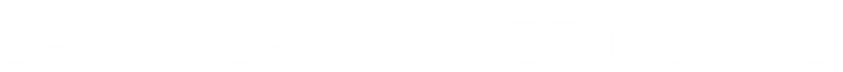 [Speaker Notes: Ne a nyári egyetemekkel kezdődjön + legyen szó a tanulmányokról (másik dia?)]
Munkatapasztalategy külföldi cégnél
előny a munkakeresésénél
cégek számára vonzó készségek elsajátítása
tudatosabb és nyitottabb személyiség
szakmai kapcsolatok
TIPP: keress fogadóhelyet külföldi részképzésed alatt!
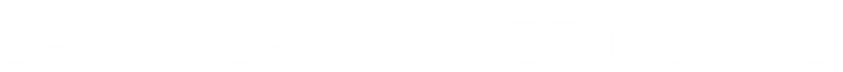 A nyelvtanulásleghatékonyabb módja
szakmai szókincs elsajátítása
prezentálás idegen nyelven
emelt szintű tudás 3 hónap alatt
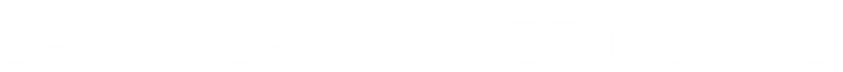 Egy másik kultúramegismerésével önmagunkat is felfedezhetjük
különleges ételek
izgalmas utazások
hétköznapi kihívások
saját határaink feszegetése
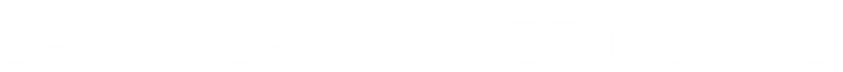 Életre szólóbarátságok,felejthetetlenélmények
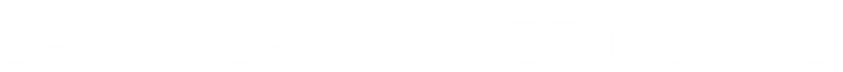 Ösztöndíjprogramok igényeidre szabva
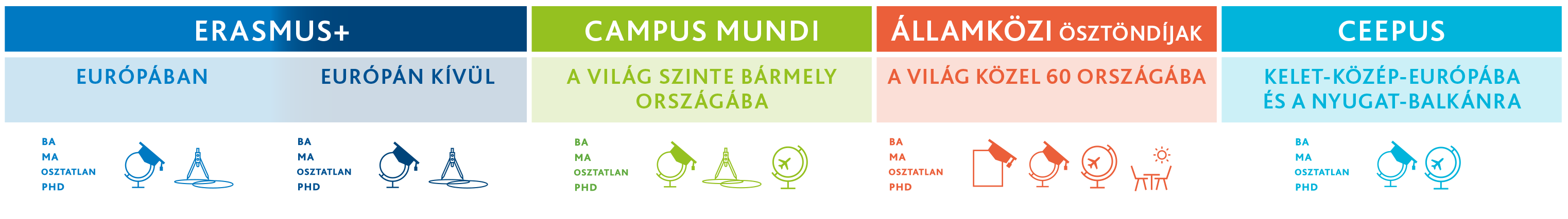 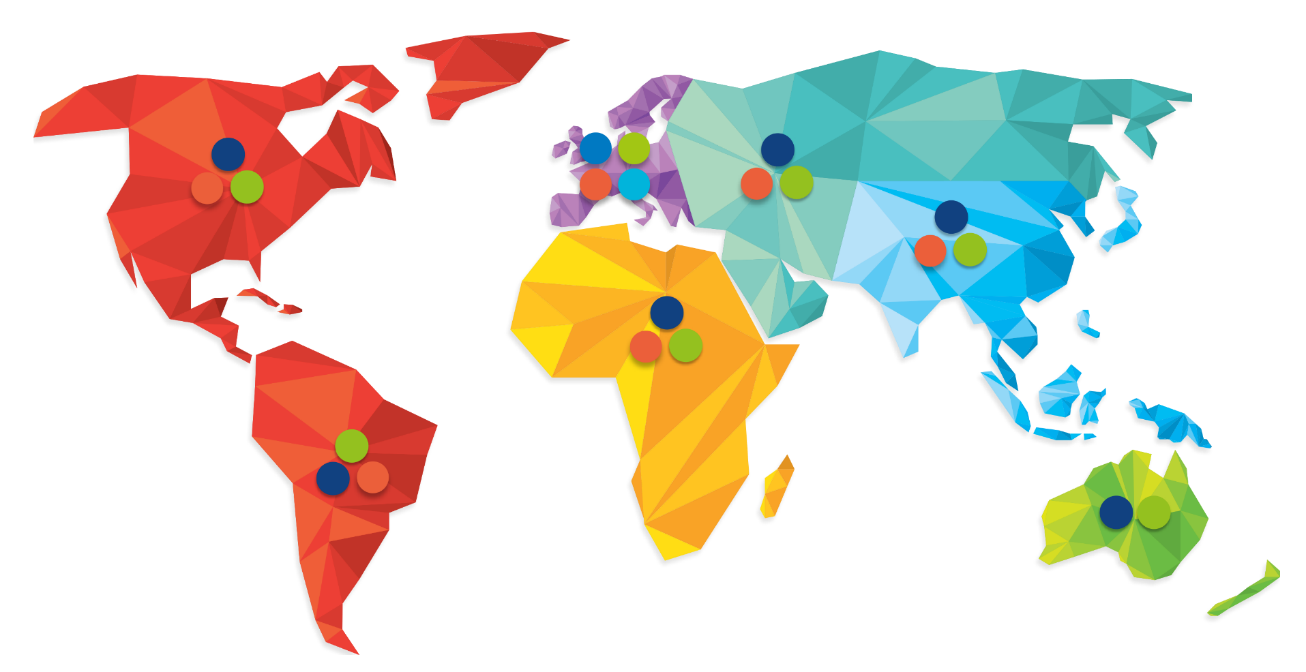 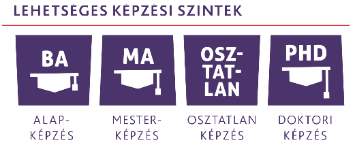 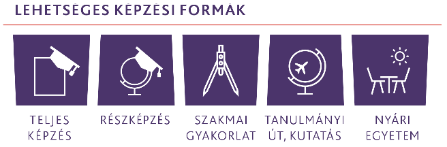 Erasmus+
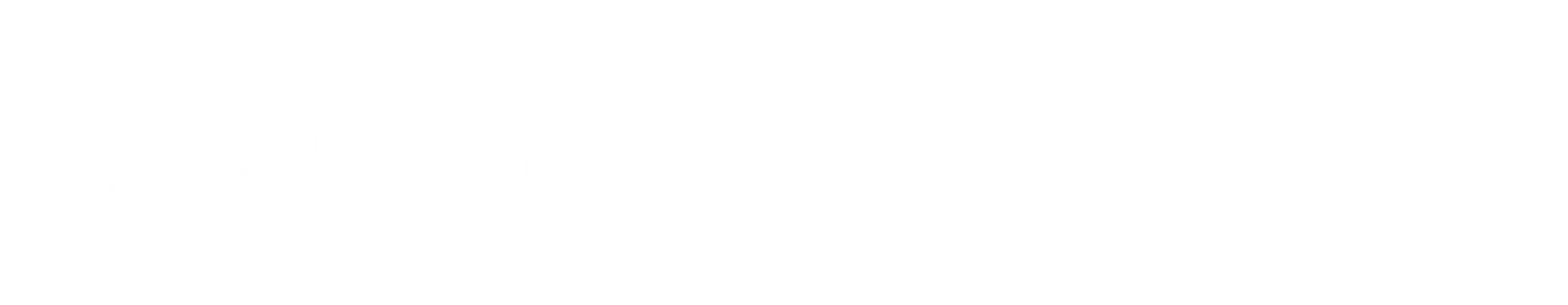 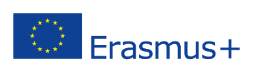 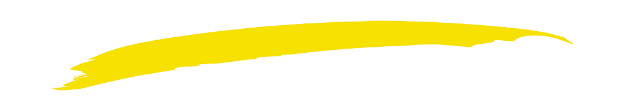 Mit nyújt?
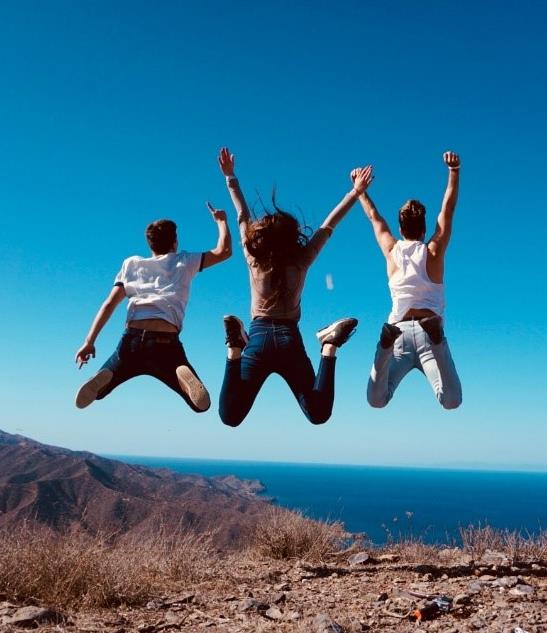 Tanulmányok egy külföldi egyetemen(3-12 hónap)
Szakmai gyakorlat* egy Erasmus+ programországban található vállalkozásnál, szervezetnél(2-12 hónapig)
A szakmai gyakorlat frissen diplomát szerzett hallgatóként a végzést követő egy évben is teljesíthető, még aktív hallgatóként benyújtott pályázat esetében.
Campus Mundi
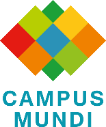 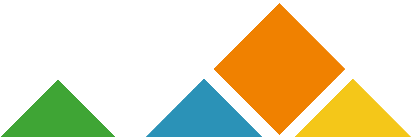 Mit nyújt?
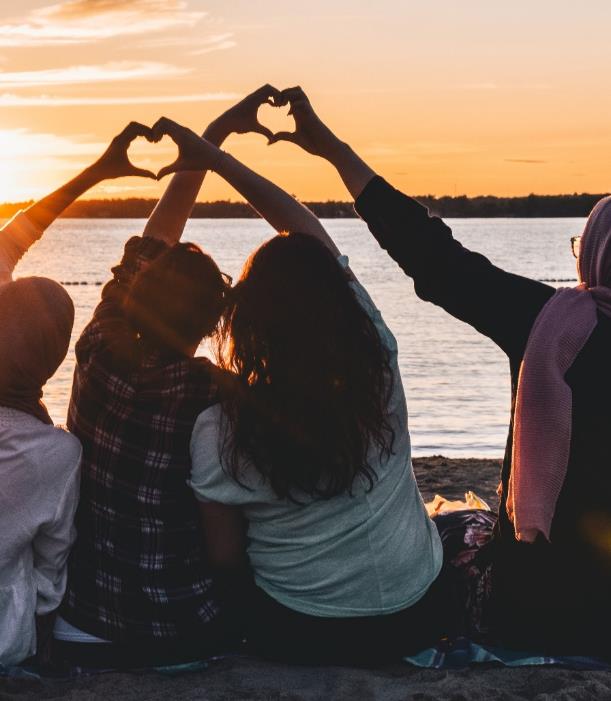 Tanulmányok egy külföldi egyetemen(3-5 hónap)
Mester- és PhD-képzés alatt kutatási tevékenységre is lehet pályázni!
Szakmai gyakorlat(3 hónap)
Rövid tanulmányút(2-30 nap)
CEEPUS
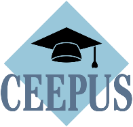 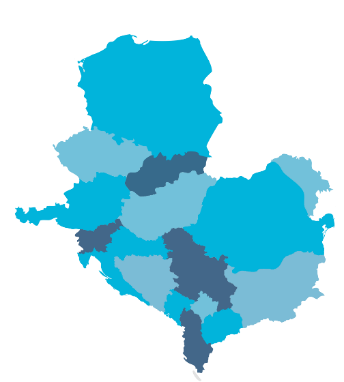 Hova lehet menni?
Mit lehet csinálni?
Mi az a CEEPUS?
Közép-Európa 15 országába
cserefélév
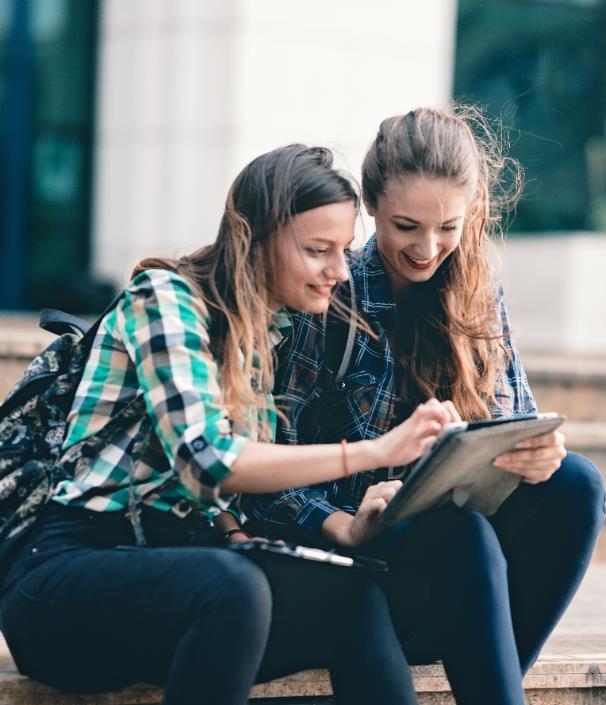 Közép-európai egyetemek közötti hálózatok
szakdolgozathoz szükséges anyaggyűjtés (3 hónap)
Keresd az egyetemed CEEPUS irodáját!
Államközi ösztöndíjak
A világ közel 60 országába
Mik azok az Államközi ösztöndíjak?
Mit lehet csinálni?
Fontos tudni!
két állam közös megegyezésén alapuló ösztöndíjprogram
teljes- és részképzés
a fogadóintézményt a hallgató választja ki
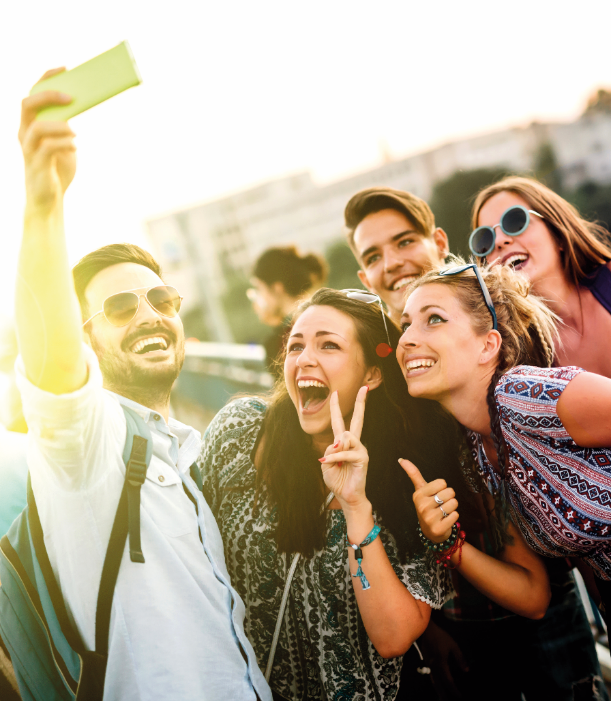 nyári egyetem
rövid és hosszú tanulmányutak
évente egy alkalommal lehet jelentkezni a Tempus Közalapítvány pályázati határidejének megfelelően
Magyar Állami Eötvös ösztöndíj
A világ bármely országába
Kiknek ajánlott?
Mit kell tudni a MÁEÖ-ről?
Hova lehet menni?
Mi kell hozzá?
kiemelkedő teljesítményű fiatalok, kutatók, művészek és szakemberek számára ajánlott
valamennyi tudományterületről megpályázható
mesterszakos vagy azzal egyenértékű diploma
publikációs lista, szakmai portfólió
a világ bármely országába
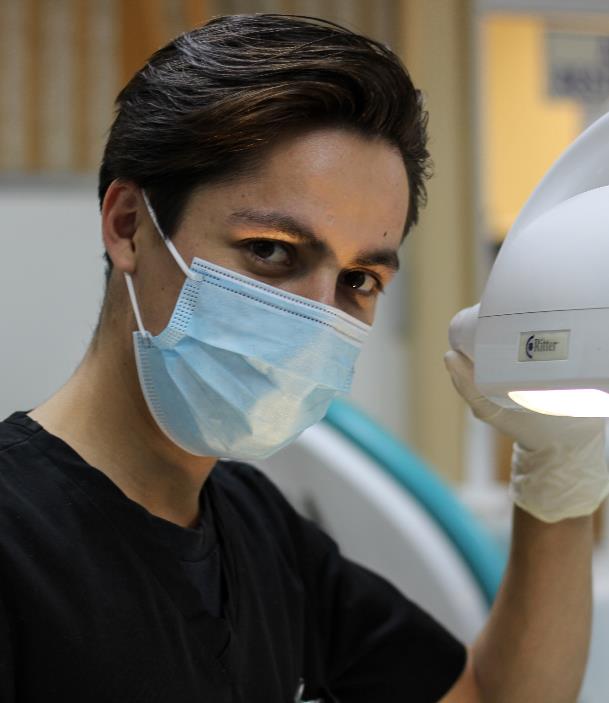 Részletes információk az intézmény nemzetközi irodájában
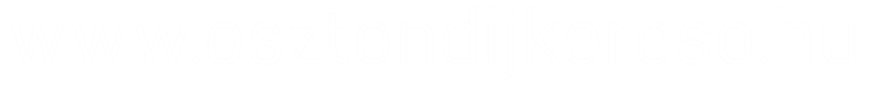 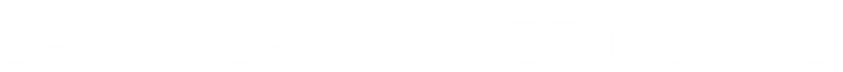